Ny opplæringslov 2024
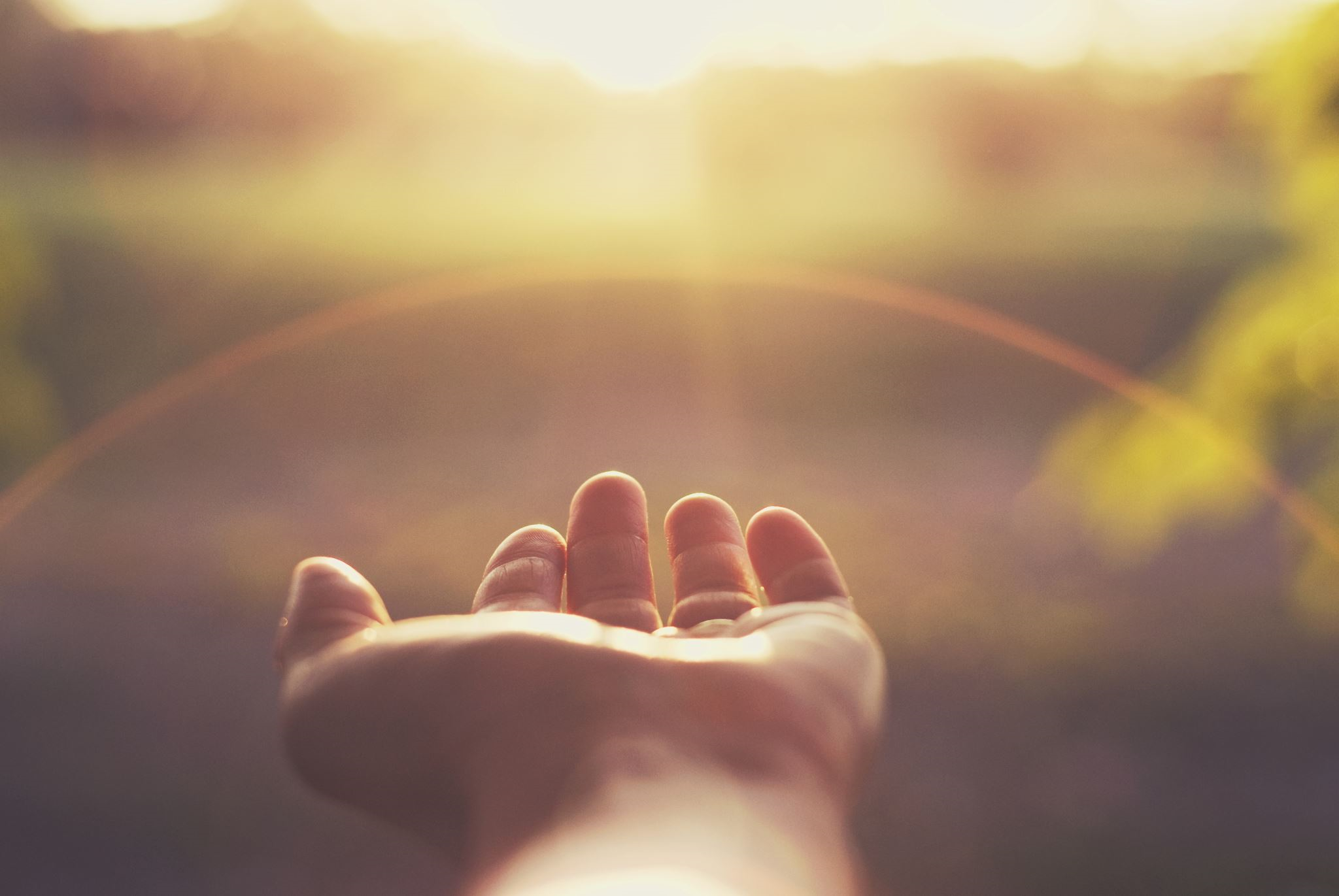 Opplæringslova er ei av landets viktigaste lover
[Speaker Notes: Opplæringslova er det sentrale rettslege rammeverket for at skolen skal lukkast med det viktige samfunnsoppdraget sitt. Fellesskolen er ein del av grunnmuren i den norske velferdsstaten og legg til rette for at alle barn skal få like moglegheiter til utdanning uavhengig av kor dei bor, sosial bakgrunn, kulturell og etnisk bakgrunn, funksjonsevne, seksuell orientering og kjønn. Opplæringslova skal vere eit solid rammeverk som sikrar alle ei opplæring av høg kvalitet, eit trygt læringsmiljø, og medverknad i forhold som gjeld ein sjølv.

Dagens opplæringslov er 25 år gammal og har i snitt blitt endra meir enn éin gong per år. Dette har gjort at regelverket har blitt svært omfangsrikt og detaljert. Målet er at ny lov skal vere meir oppdatert, meir tilgjengeleg, meir forståeleg og meir tilpassa dagens samfunn og kvardagen i den norske opplæringssektoren. Det er også eit mål å kunne bruke regelverk som styringsverkemiddel når det er nødvendig og hensiktsmessig.

Kunnskapsdepartementet legg i tillegg vekt på at den nye lova skal vere oversiktleg og ha eit klart og godt språk slik at det blir lett å finne fram til kva for reglar som gjeld.]
Opplæringslova påverkar og engasjerer
Opplæringslova vedkjem mange
over 820 000 barn og unge
over 95 000 lærarar

Opplæringslova dekkjer breitt
barneskolen, ungdomsskolen, vidaregåande opplæring
SFO, kulturskole
frå 6-åringar til godt vaksne
Ny struktur i lova
Første del – innleiande reglar (kap. 1)
Andre del – grunnskoleopplæring (kap. 2-4)
Tredje del – vidaregåande opplæring (kap. 5-9)
Fjerde del – felles for grunnskole og vidaregåande opplæring (kap. 10-17)
Femte del – førebuande og vidaregåande opplæring for vaksne (kap. 18-21)
Sjette del – privat opplæring, godkjenningsordningar og privatistordningar (kap. 22 og 23)
Sjuende del – diverse reglar (kap. 24-29)
Åttende del – sluttreglar (kap. 30)
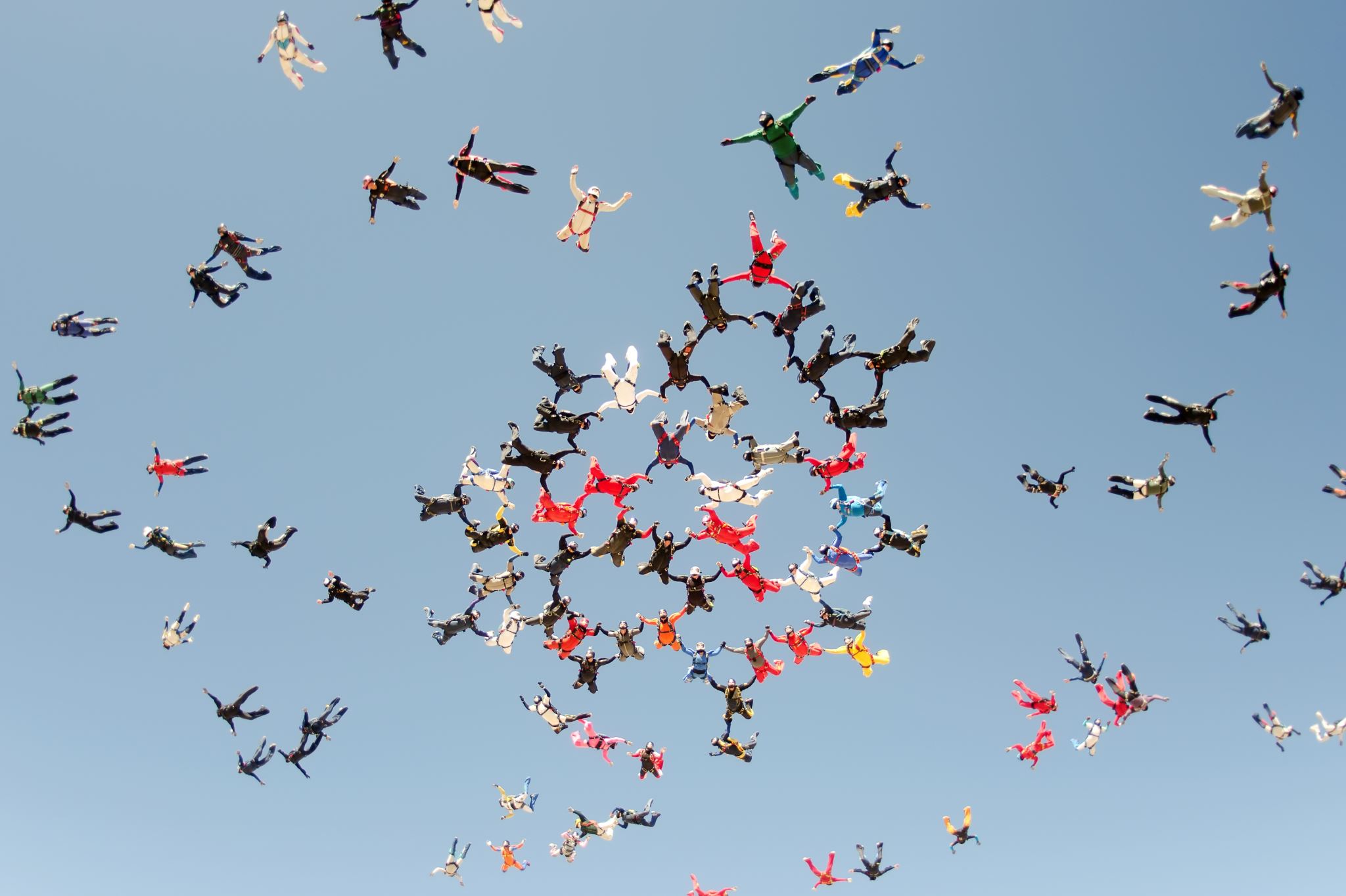 [Speaker Notes: Dette er oversikta over den nye strukturen i lova. Det er ei stor endring frå dagens struktur. Lova er delt opp i åtte delar. Ho gir betre oversikt og ein god inngang til regelverket. Slik blir det lettare å finne fram. Framlegg til ny forskrift vil også vere delt inn på liknande måte med reglar for grunnskole, vidaregåande, fellesreglar og vaksne.]
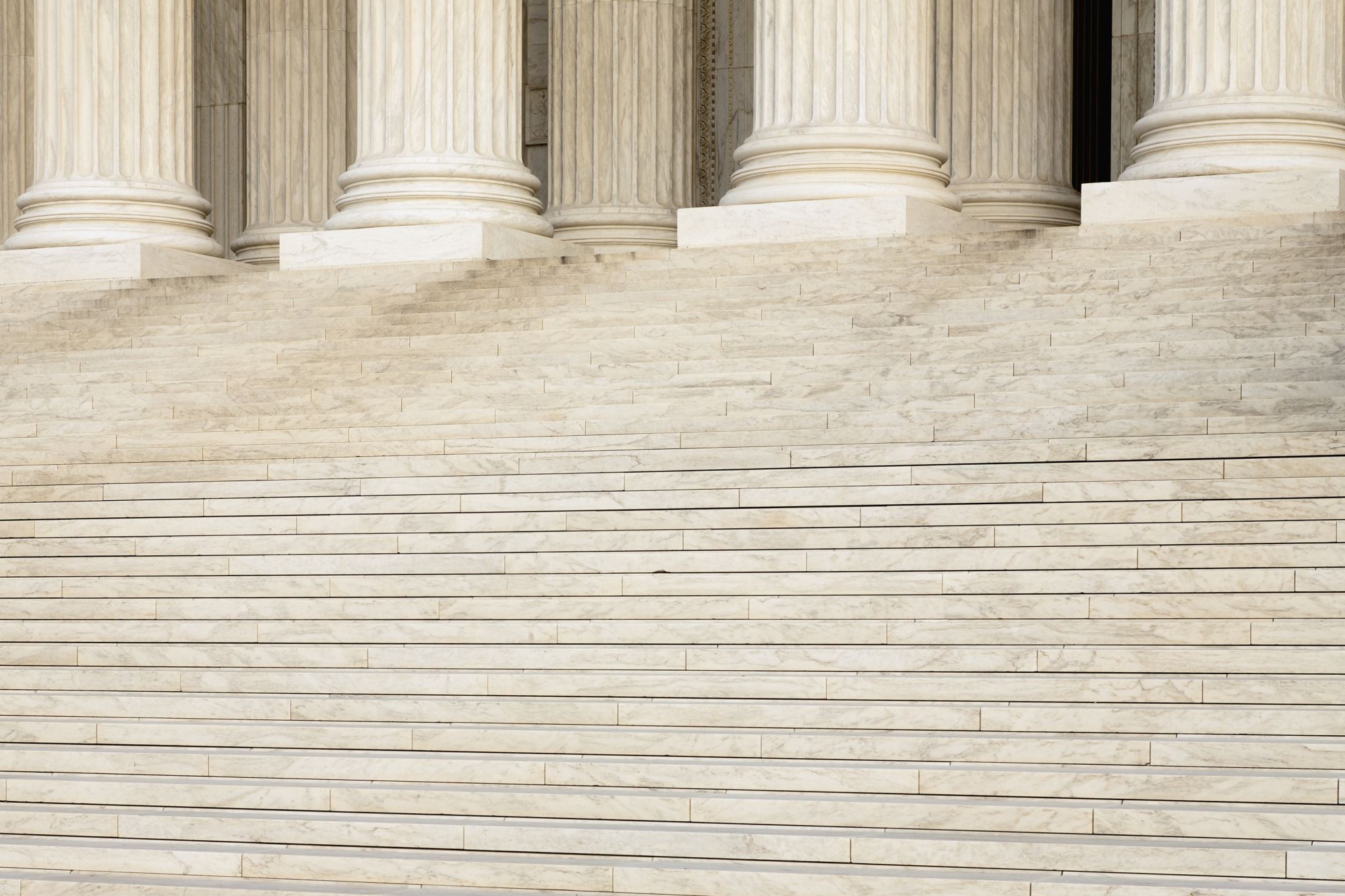 Ny opplæringslov
erstattar dagens lov
meir presis og brukarvenleg
modernisert og oppdatert språk
vidarefører mykje
endringar, justeringar og presiseringar
også endringar i privatskolelova
Hovudlinjene består
[Speaker Notes: Det meste er vidareføring av dagens lov.]
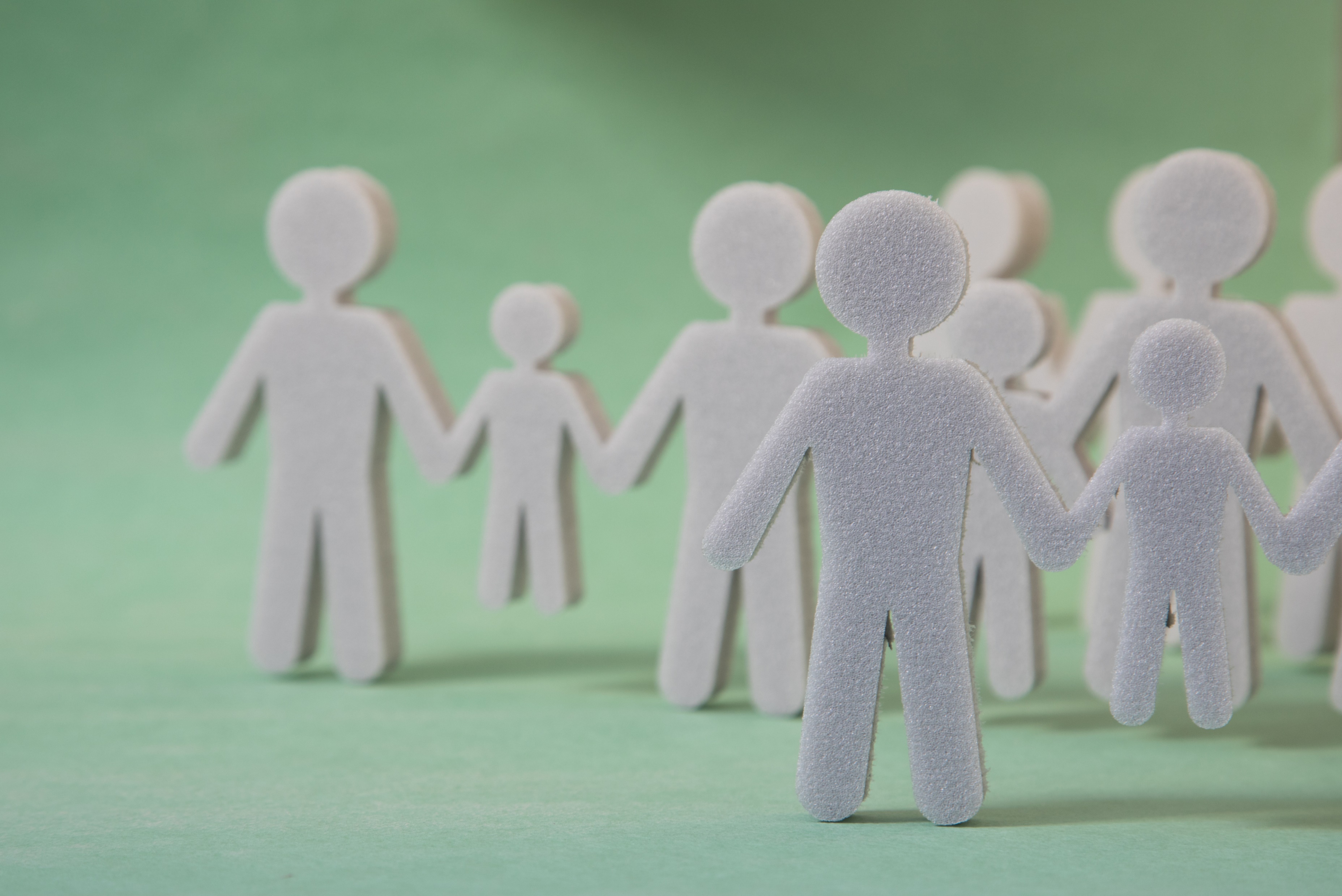 Kva er nytt i ny lov?
Nokre endringar i ord og omgrep
[Speaker Notes: Her er ei liste over nokre omgrep i dagens opplæringslov, som er endra i ny opplæringslov.

Det ligg også ei utvida liste her: https://www.udir.no/regelverk-og-tilsyn/skole-og-opplaring/ny-opplaringslov/ord-og-omgrep/]
Andre endringar
Språk
Rett til å fullføre
Medverknad
rett til opplæring i samisk
rett til opplæring i kvensk/finsk
utvida rett til opplæring i eiga skriftspråkgruppe
rett til opplæring i norsk teiknspråk for elevar som bruker tolk i ordinære vidaregåande skolar
lovfesting av det beste for eleven
lovfesting av retten til medverknad
skoledemokrati
forbod mot forkynning
samarbeidsorgan for lærebedrifter (opplæringskontor)
kompetanse til å gi individuelt tilrettelagd opplæring
fleire merknader på politiattest og utviding til leirskole
tilgang på vikarar ved fråvær
melde frå til kommunen eller fylkeskommunen i skolemiljøsaker
utvida rett til vidaregåande opplæring
utvida rett til omval
rett til yrkesfagleg rekvalifisering
overgang mellom ungdomsskole og vidaregåande skole og overgangstilbod
rett til påbygging
rett til rådgiving for dei som har læretid i bedrift
utviding av målgruppa for oppfølgingstenesta
Fråvær
plikt til å følgje opp fråvær
Opplæring
Særskilt for vaksne
fleksibilitet i fag- og timefordelinga
tilsyn med privat grunnskoleopplæring i heimen
fjernundervisning
førebuande opplæring og vidaregåande opplæring for vaksne
9
[Speaker Notes: Her går vi gjennom nokre av dei viktigaste endringane i ny lov. Udir har laga ei side der prosessen fram mot ny lov, desse endringane, nye omgrep, kva som må vere på plass m.m., går fram. Ny opplæringslov høsten 2024 (udir.no)]
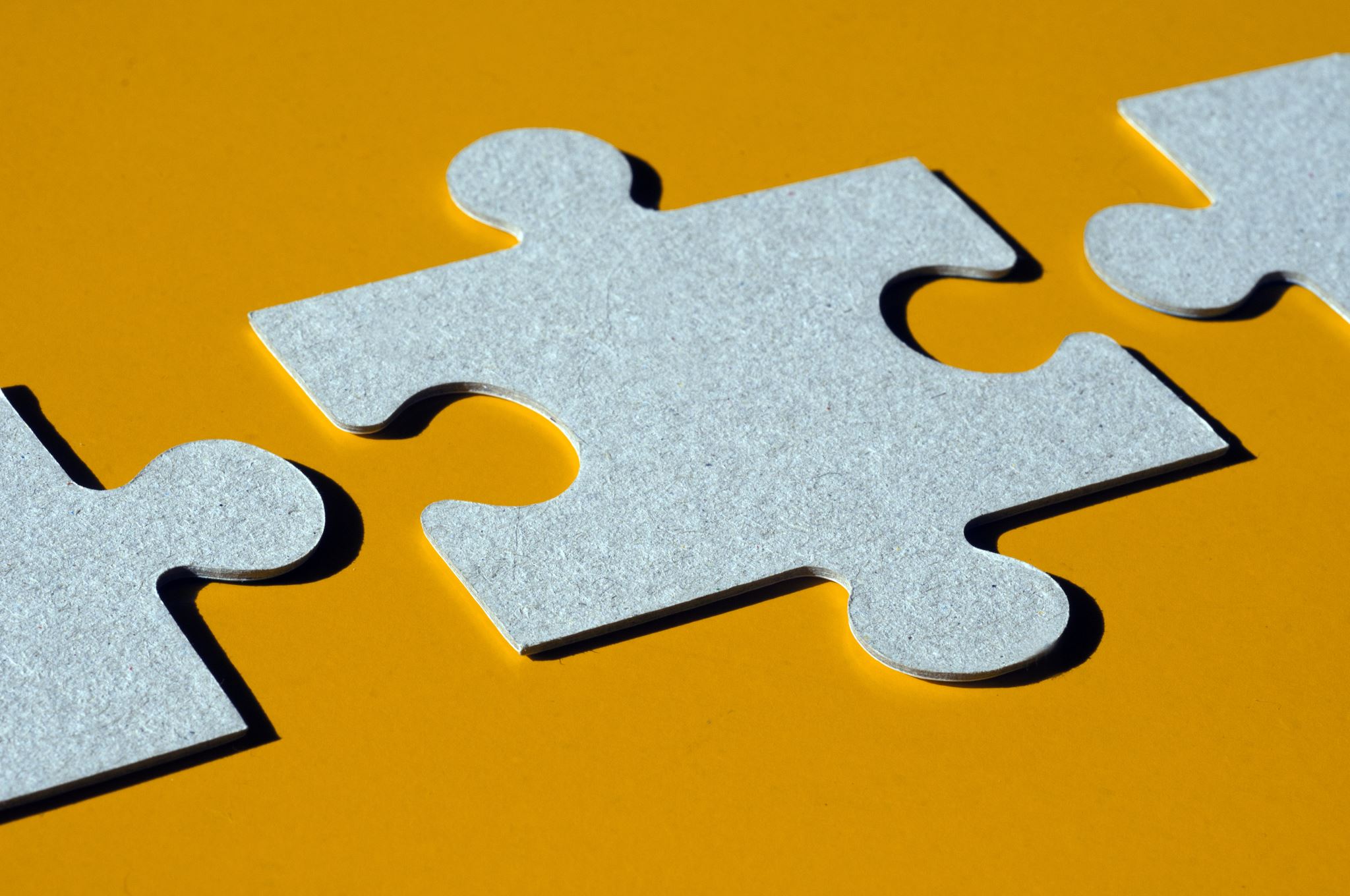 Rett til å fullføre
utvida rett til vidaregåande opplæring
utvida rett til omvalg
rett til yrkesfagleg rekvalifisering
plikt til å sørgje for ein trygg og god overgang mellom ungdomsskole og vidaregåande skole
plikt til å ha eit overgangstilbod
rett til påbygging for alle som har bestått fag- og yrkesopplæring
rett til rådgiving for dei som har læretid i bedrift
utviding av målgruppa for oppfølgingstenesta
[Speaker Notes: Det er vedtatt nye reglar i vidaregåande opplæring som skal bidra til at fleire kan fullføre vidaregåande opplæring og kvalifisere seg til arbeidslivet.

Rett til å fullføre vidaregåande opplæring
Elevane har rett til å gå på vidaregåande opplæring fram til dei har oppnådd studie- eller yrkeskompetanse. Det er dermed inga tidsavgrensing, slik som i dagens lov § 3-1 første ledd. Med studiekompetanse blir det sikta til at dei oppfyller vilkåra for å få vitnemål med generell studiekompetanse. Med yrkeskompetanse meiner ein dei som har eit fag- eller sveinebrev, uavhengig av om dei oppfyller vitnemålskrava. Dei som har fått fag- eller sveinebrev som praksiskandidatar, vil dermed også ha oppnådd yrkeskompetanse. Yrkeskompetanse omfattar også dei som går opplæringsløp som elev der opplæringstilbodet ikkje blir avslutta med fag-eller sveinebrev. Dei som har oppnådd ein sluttkompetanse på eit lågare nivå enn studie- eller yrkeskompetanse, til dømes dei som har oppnådd praksisbrev, vil behalde retten til vidaregåande opplæring fram til dei har oppnådd full studie- eller yrkeskompetanse. 

Fullføringsretten for elevar varer fram til det skoleåret dei fyller 24 år. Dette står i ny § 5-1 andre ledd. Etter fylte 24 år har ein rett til vaksenopplæring fram til oppnådd studie- eller yrkeskompetanse, jf. § 18-3. Frå fylte 19 år kan ein velje om ein vil fullføre som elev eller vaksen, jf. § 5-1 tredje ledd.

Utvida rett til omval
Elevar og dei som har læretid i bedrift, har rett til så mange omval dei ønskjer inntil det kalenderåret dei fyller 19 år (§ 5-5). Dei som ikkje har gjort omval innan dei er 19 år, har rett til eitt omval. Dette er ei utviding frå dagens lov som berre gir rett til eitt omval. Omval blir gjort ved inntak. Ein har ikkje rett til omval midt i skoleåret. 

Yrkesfagleg rekvalifisering
Ein ny rett, som gjeld for dei som allereie har oppnådd studiekompetanse eller yrkeskompetanse. Desse har rett til opplæring inntil dei oppnår ny sluttkompetanse innan eitt yrkesfagleg utdanningsprogram. Dette er opplæring for vaksne etter § 18-4. Ein elektrikar kan til dømes rekvalifisere seg til frisør.

Krav til betre overgangar frå ungdomsskole til vidaregåande opplæring
Det er viktig å sikre elevane ein god overgang frå grunnskolen til vidaregåande opplæring. Dei aller fleste begynner i dag i vidaregåande opplæring rett etter ungdomsskolen. I Meld. St. 6 (2019–2020) Tett på – tidleg innsats og inkluderende fellesskap i barnehage, skole og SFO peikar regjeringa på at dei fleste ungdomane ser fram til å begynne på vidaregåande, men at mange likevel opplever overgangen som vanskeleg. I punkt 2.4.7 i meldinga blei det peika på at forsking viser at stadig fleire i ungdomsskolealder har ulike psykiske helseplager, og at elevar med behov for særskild tilrettelegging generelt får lite råd og bistand ved overgangen til vidaregåande opplæring.

Det står i ny opplæringslov § 9-5 at fylkeskommunen skal sørgje for at elevane får ein trygg og god overgang frå grunnskolen til den vidaregåande opplæringa. Kommunen skal samarbeide med fylkeskommunen om overgangen. Kommunen har tilsvarande plikt overfor den private vidaregåande skolen, dersom eleven skal starte i ein vidaregåande skole som er godkjend etter privatskolelova. 

Det er også vidareført at kommunen skal sørgje for at barna får ein trygg og god overgang frå barnehagen til skolen og skolefritidsordninga. Det står i § 4-7 i ny opplæringslov og er strengare enn det som følgjer av dagens § 13-5.

Overgangstilbod
Det er også tatt inn i lova at fylkeskommunen har ei plikt til å ha eit opplæringstilbod i overgangen til vidaregåande opplæring for elevar som manglar faglege eller språklege føresetnader for å kunne delta i og bestå vidaregåande opplæring. Eitt slikt døme er kombinasjonsklasser der den enkelte kan få både grunnskoleopplæring og opplæring i fag frå vidaregåande opplæring. Dette står i ny lov § 9-6.

Rett til påbygging
For alle som har bestått fag- og yrkesopplæring. Varer ut det skoleåret som begynner det året ein fyller 24 år for elevar (§ 5-7), og som vaksen frå det skoleåret som begynner det året ein fyller 19 år (§ 18-7). Mellom 19 og 24 kan ein altså velje om ein vil ta det som elev eller gjennom vaksenopplæring (§ 5-7 andre ledd). 

Tilgang til rådgiving for dei som har læretid i bedrift
I ny opplæringslov er det innført ei ny plikt for fylkeskommunane til å sørgje for at dei som har læretid i bedrift, skal ha tilgang til rådgiving om utdannings- og yrkesval og rådgiving om sosiale og personlege forhold, jf. § 16-1 tredje ledd og § 16-2 tredje ledd. Fylkeskommunen har tidlegare ikkje hatt ei slik plikt for dei som har læretid i bedrift.

Utvida målgruppe for oppfølgingstenesta
Her er målgruppa utvida frå 16-21 år til 16-24 år. Dette står i ny § 9-4.]
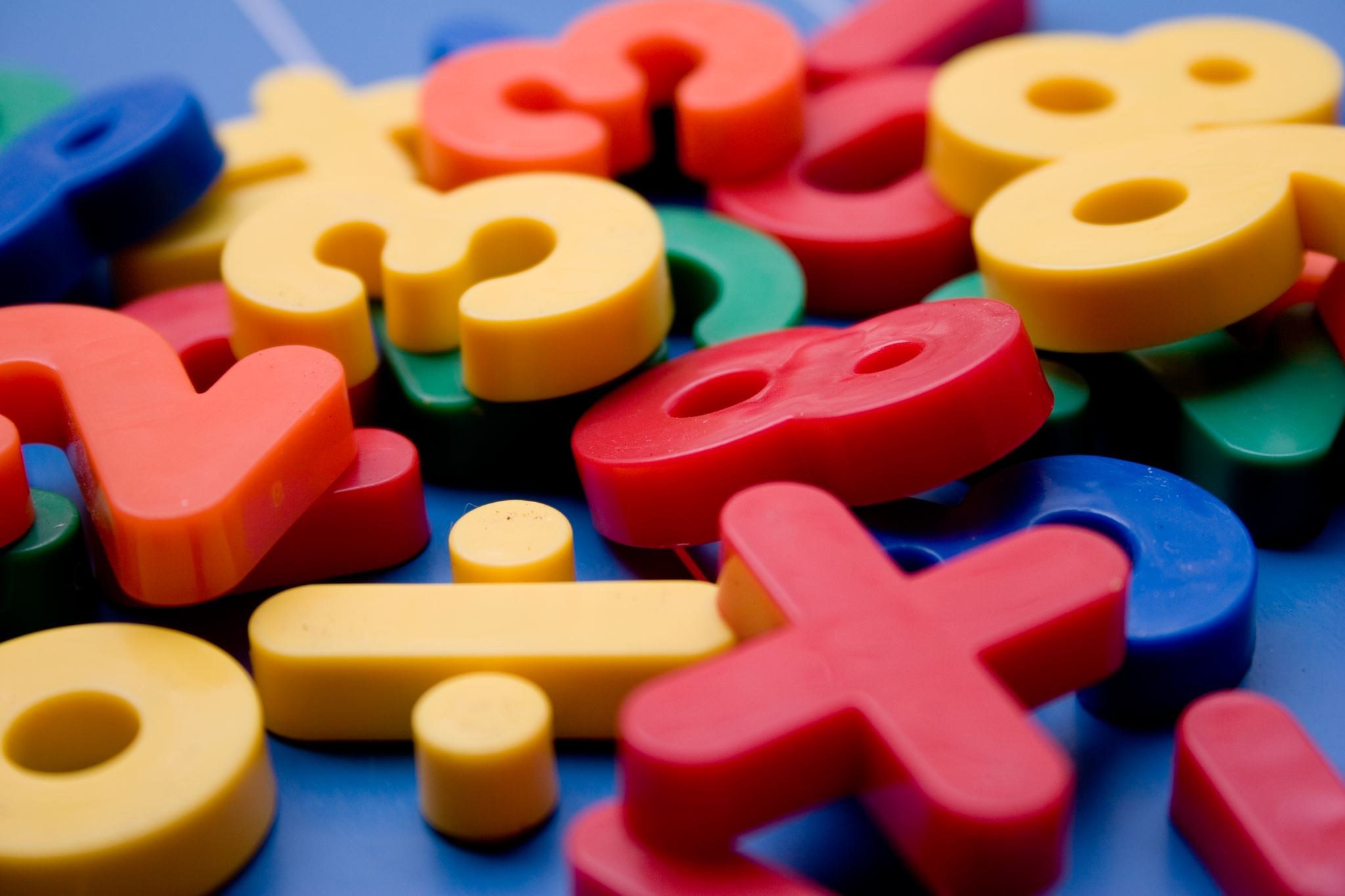 Medverknad
lovfesting av det beste for eleven
lovfesting av retten til medverknad
lovfesting av rett til skoledemokrati for elevar og foreldre
skolane skal ha elevråd, men elevane kan velje å organisere seg annleis
[Speaker Notes: Reglane er samla i kapittel 10 i ny lov. 

Dette er lovfesting og vidareføring av allereie gjeldande reglar som går fram av blant anna barnekonvensjonen og Grunnlova.

Det beste for eleven
Det er tatt inn i lova at kva som er det beste for eleven,  skal vere eit grunnleggjande omsyn ved handlingar og avgjerder som gjeld elevar. Dette må sjåast i samanheng med reglane i Grunnlova § 104 andre ledd og barnekonvensjonen artikkel 3. Det beste for eleven står i ny lov § 10-1.

Retten til medverknad
Det er tatt inn at elevane har rett til å medverke i alt som gjeld dei sjølve etter lova, og at dei har rett til å ytre meiningane sine fritt. Det står også at elevane skal bli høyrde og at meiningane deira skal leggjast vekt på etter alder og modnad. Dette må sjåast i samanheng med reglane i Grunnlova §§ 100 og 104 og barnekonvensjonen artikkel 12. Elevane sin rett til medverknad er tatt inn i ny lov § 10-2.

Skoledemokrati
Retten til eit skoledemokrati for elevar og foreldre er tatt inn i lova, og står i ny lov § 10-4. Det inneber at elevane og foreldra skal involverast i planlegging, gjennomføring og vurdering av skoleverksemda. Elevane og forelda skal blant anna medverke i arbeidet med skolemiljø og kvalitetsutvikling av opplæringa samt med å fastsetje skolereglar. Kommunane og fylkeskommunane må også sørgje for at elevane og foreldra blir involverte i andre ting som er viktige for dei, som organisering av skoledemokratiet. For at elevane skal kunne delta må deltakinga vere tilpassa alderen på elevane. Kravet omfattar ikkje foreldra til myndige. Skolen må vere aktiv, og rettleie og støtte elevane i arbeidet med elevdemokrati. 

Organisering av skoledemokratiet
Det er vidareført i lova at skolane skal ha eit elevråd, men det står også at elevane kan velje å organisere seg på ein annan måte. Dette står i ny lov § 10-5. Her står det også at grunnskolar skal ha eit arbeidsutval som er valt av foreldra, men at foreldra kan velje å organisere seg på annan måte. Det står også om andre brukarorgan. Korleis organiseringa av skoledemokratiet skal vere, skal gå fram av skolereglane, jf. ny § 10-7.]
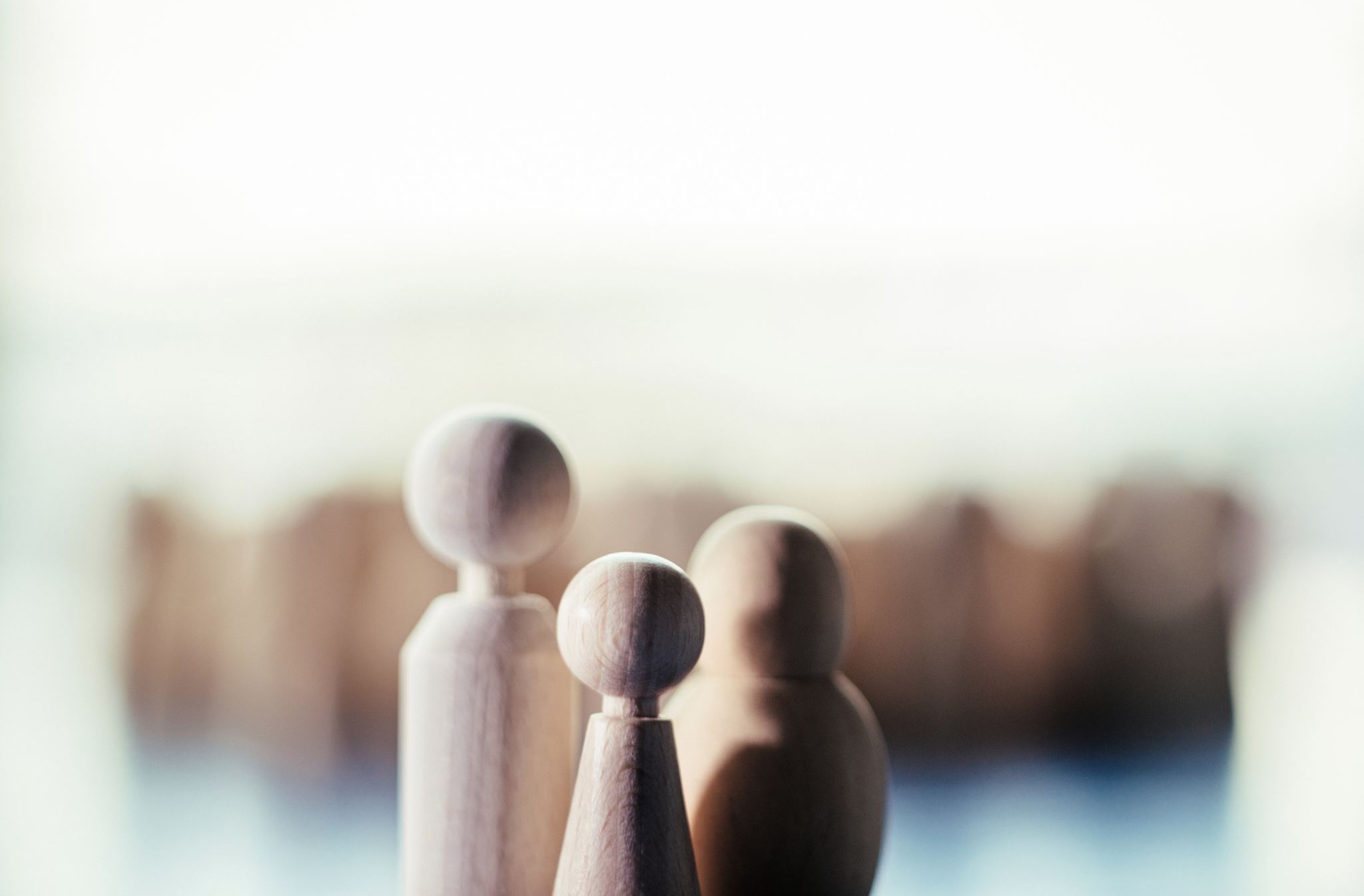 Fråvær
plikt til å følgje opp fråvær
nærmare reglar om fråvær blir  fastsette i forskrift
[Speaker Notes: Oppfølging av fråvær
Det er no lovfesta  ei plikt for kommunen og fylkeskommunen til å følgje opp elevar som har fråvær frå opplæringa, jf. ny opplæringslov § 10-6. Formålet med lovfestinga er å oppnå meir nærvær i skolen og førebyggje at elevar utviklar urovekkjande eller høgt fråvær, gjennom på eit tidleg stadium å avdekkje årsaka til og følgje opp fråværet. 
Plikta gjeld frå første dag. Kommunen og fylkeskommunen bør ha gode rutinar og system for registrering av fråvær, avdekking av fråværsmønster og samarbeid med heimen. Kommunen og fylkeskommunen avgjer sjølv korleis elevane skal følgjast opp, men korleis elevane blir følgde opp, må sjåast i samanheng med årsaka til fråværet, og kor langvarig og hyppig fråværet er. Plikt må også sjåast i samanheng med både reglane om skolemiljø og tilpassa opplæring, og i lys av opplæringsplikta i § 2-2 og reglar om fråvær i forskrift.]
Fleksibilitet, tilsyn og fjernundervisning
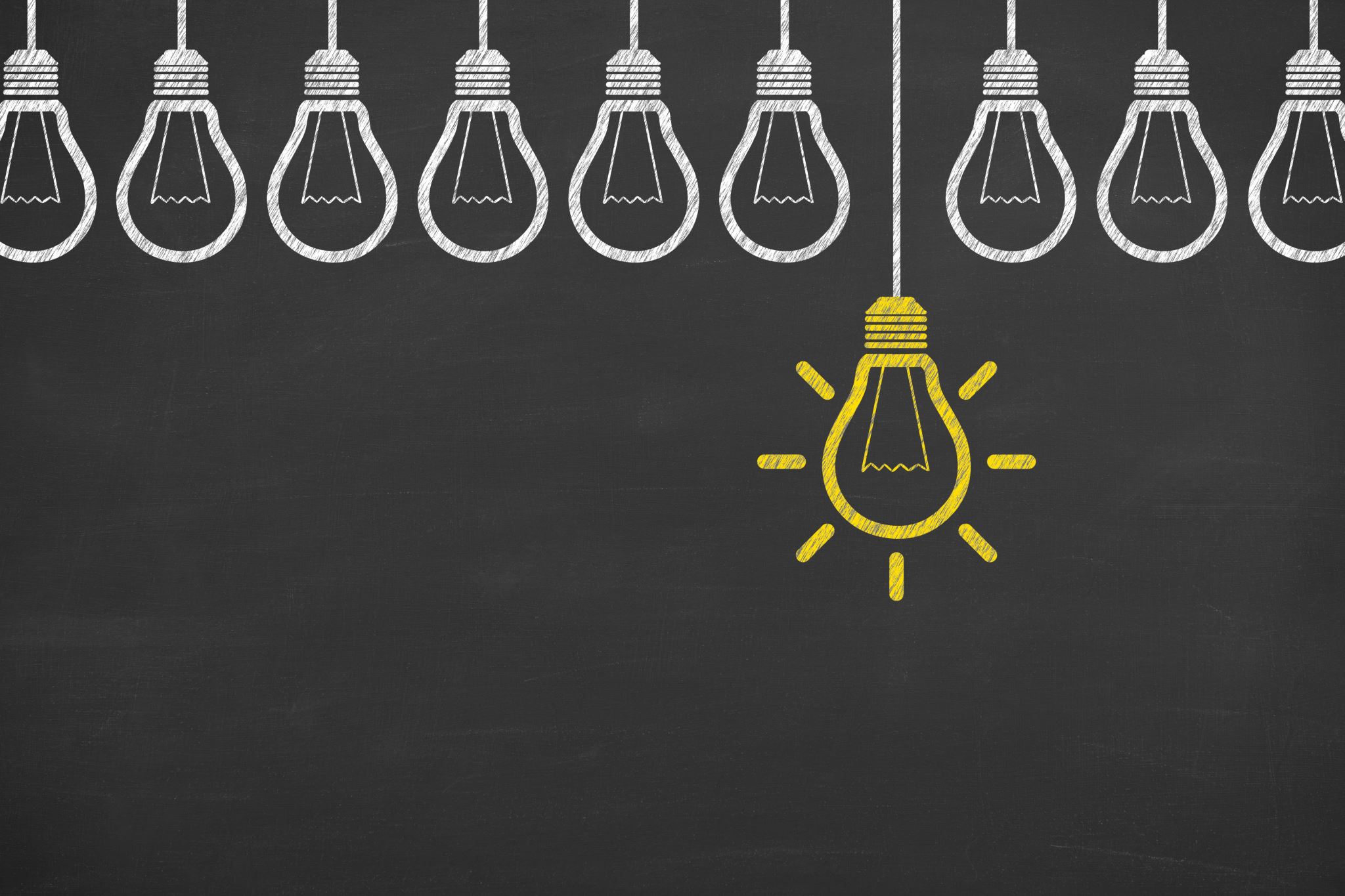 Fleksibilitet i fag- og timefordelinga
auka frå 5 til 10 prosent
Tilsyn med privat grunnskoleopplæring i heimen
plikt for foreldra til å melde frå før oppstart
kommunane skal føre tilsyn innan 3 månader
Fjernundervisning
krav om «gode grunnar for det og det er trygt og pedagogisk forsvarleg»
[Speaker Notes: Fleksibilitet i fag- og timefordelinga
Her er kommunen si moglegheit til å flytte timane i fag i fag- og timefordeling for grunnskolen auka frå 5 til 10 prosent, sjå § 1-6, og flytta frå forskrift (dagens forskrift § 1-1 andre ledd) til lov (§ 1-6 andre ledd). Dette blei endra i stortingsbehandlinga. Timane kan flyttast til andre fag eller brukast til særskilde tverrfaglege aktivitetar. Avgjerda frå kommunen er ei forskrift som skal kunngjerast i Norsk Lovtidend, jf. forvaltningslova § 38 første ledd bokstav c. Regelen inneber ikkje ei plikt til omdisponering.

Plikt til å føre tilsyn innan 3 månader med barn som får heimeundervisning
I ny opplæringslov heiter det «privat grunnskoleopplæring i heimen», jf. § 22-5. Det er innført ei plikt for foreldra til å melde frå til kommunen før oppstart av heimeopplæring. For å tene formålet sitt må meldinga opplyse om namn på barnet, adresse, kven av foreldra som skal stå for opplæringa, og når opplæringa skal starte. Det er framleis kommunane som skal føre tilsyn. Det er no også presisert at kommunane skal føre tilsyn med opplæringa innan tre månader etter at opplæringa har starta opp. 

Fjernundervisning
Dette er ikkje regulert i dag. I ny lov er dette regulert i § 14-4. 

Delar av undervisninga kan gjennomførast som fjernundervisning. At «delar» av opplæringa kan gjennomførast som fjernundervisning, betyr at ikkje heile opplæringa til ein elev kan bli gjennomført som fjernundervisning. Avgrensinga er ikkje til hinder for at eit heilt fag blir gitt som fjernundervisning. Det er mogleg å kombinere fjernundervisning og fysisk undervisning i eitt fag.

Fjernundervisninga kan berre gjennomførast dersom det er gode grunnar for det, og det vil vere trygt og pedagogisk forsvarleg. At det må vere «gode grunnar» inneber at det er ein viss terskel for å organisere undervisninga som fjernundervisning. Ordinær opplæring av lærarar på skolen er hovudregelen, mens fjernundervisning må grunngivast. Om det er pedagogisk forsvarleg må byggje på ei heilskapsvurdering, der det «mellom anna takast omsyn til elevane sitt høve til læring, utvikling, trivsel og sosial samkjensle», sjå § 14-4 første ledd tredje punktum. Momenta er ikkje uttømmande. Ein må gjere ei skjønsmessig heilskapsvurdering basert på fagleg-pedagogisk kunnskapsgrunnlag. I vurderinga av om fjernundervisning er trygt for elevane, skal ein også ta omsyn til eleven sitt personvern.

Fjernundervisninga skal som hovudregel skje på skolen, med mindre det er «særlege tilfelle» som gjer at ein elev kan få fjernundervisning andre stader (til dømes heimanfrå). Ved til dømes sjukdom kan fjernundervisning vere eit supplement til at læraren kjem heim til eleven ved langvarig fråvær. Elevar i vgs kan få unntak etter avtale med rektor.

Det er ikkje lov å bruke fjernundervisning for å spare pengar. Kommunen kan ikkje la vere å (forsøke å) rekruttere lærarar dei elles ville rekruttert, eller la vere å opprette tilbod dei elles ville ha oppretta.

§ 14-4 tredje ledd fastset følgjande krav til den tekniske gjennomføringa: «Fjernundervisninga skal gjennomførast slik at elevane og læraren kan kommunisere effektivt. Dei tekniske løysingane som blir nytta, må leggje til rette for kommunikasjon i sanntid eller med kort responstid».

Kommunen/fylkeskommunen har ansvar for å godtgjere at vilkåra for fjernundervisning er oppfylte.]
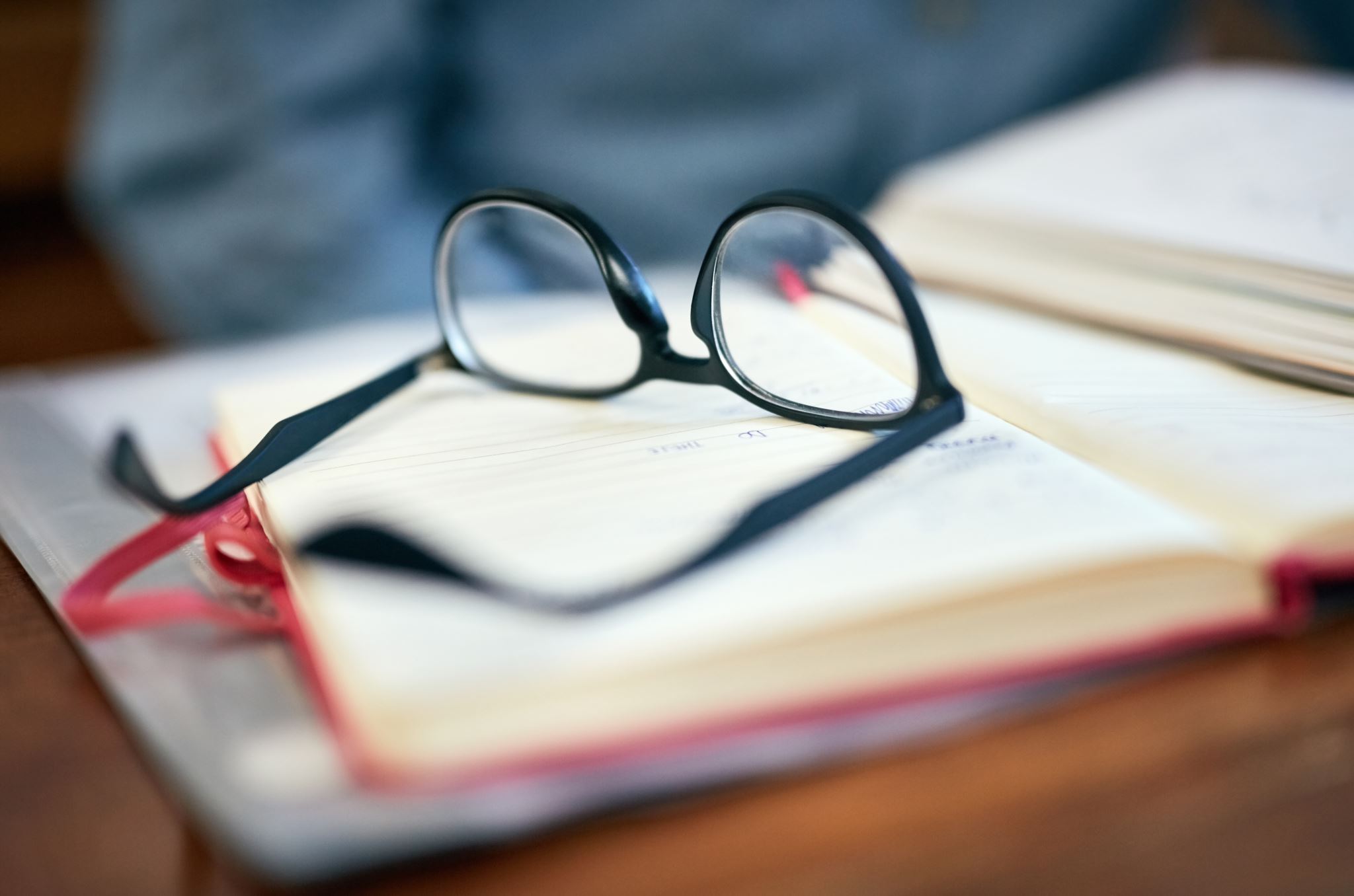 Språk
rett til opplæring i samisk for ikkje-samiske elevar som har hatt opplæring i/på samisk i grunnskolen 
rett til opplæring i kvensk/finsk i grunnskolen for elevar med kvensk/norskfinsk bakgrunn i Troms og Finnmark 
rett til opplæring i eigen skriftspråktype for elevar frå 8. til 10. trinn
rett til opplæring i norsk teiknspråk for elevar som bruker tolk i ordinære vidaregåande skolar
[Speaker Notes: Rett til opplæring i samisk
I tillegg til at retten til opplæring i og på samisk blir vidareført, får ikkje-samiske elevar som har hatt opplæring i eller på samisk i grunnskolen rett til opplæring i samisk i vidaregåande skole. Dette står i ny lov § 6-2. Det er ikkje stilt krav om kor lenge opplæringa har vart, eller om innhaldet i opplæringa i grunnskolen, til dømes om eleven har hatt samisk som første- eller andrespråk. Elevane har ikkje rett til å velje eit anna samisk språk i vidaregåande opplæring enn dei hadde opplæring i på grunnskolen. 
Det er også tatt inn i lova at ein del av opplæringa i samisk skal tilbydast i eit samiskspråkleg miljø dersom det er nødvendig for at opplæringa skal vere pedagogisk forsvarleg. Dette står i ny lov §§ 3-2 og 6-2, og gjeld både i grunnskolen og i vidaregåande opplæring. Kommunar og fylkeskommunar må gjere ei konkret vurdering. Regelen viser i hovudsak til tilfelle der opplæringa i samisk blir gitt som fjernundervisning. 

Rett til opplæring i kvensk/finsk
Elevar med kvensk/norskfinsk bakgrunn som går på skole i Troms og Finnmark fylke, får rett til opplæring i kvensk eller finsk i grunnskolen uavhengig av kor mange elevar per kommune eller skole som ønskjer slik opplæring. Dette står i ny lov § 3-3. Der står det at foreldra vel om elevane skal ha slik opplæring, med unntak av på 8. til 10. trinn der elevane vel sjølve.  

Skriftspråkgrupper
Fram til no har elevar på 1. til 7. trinn hatt rett til å få opplæring i ei eiga gruppe på det skriftspråket kommunen ikkje har vedtatt. Med ny opplæringslov er retten til opplæring i eiga gruppe utvida til å gjelde også for elevar på 8. til 10. trinn. Det er framleis sånn at minst ti av elevane på eitt av trinna må ønskje å få slik opplæring, og retten held fram så lenge det er minst seks elevar igjen i gruppa. Dette følgjer av § 3-1 tredje ledd.

Opplæring i teiknspråk
Elevar med høyrselshemming som går i ordinære vidaregåande skolar, og som bruker tolk, skal ha rett til å velje å få opplæring i faget norsk teiknspråk i tillegg. Dette er nytt. Det inneber også utvida timetal. Dette står i ny lov § 6-3.]
Meir fleksibilitet og heilskapleg opplæring for vaksne deltakarar
Fleire endringar, blant anna: 
samiske deltakarar
har rett til opplæring i samisk
som bur i forvaltningsområdet for samisk språk, har rett til opplæring på samisk i førebuande opplæring når det er nødvendig for å få forsvarleg utbytte av opplæringa
rett til opplæring i teiknspråk og i punktskrift 
rett til særskild språkopplæring i førebuande opplæring og forsterka opplæring i norsk i vidaregåande opplæring
ein eigen tilpassa rett til individuell tilrettelegging
rett til å velje målform på eige skriftleg arbeid
plikt for kommunen og fylkeskommunen til å ha tilbod om rådgiving for utdannings- og yrkesval 
rett til skyss for dei mellom 19 og 25 år som vel vidaregåande opplæring for vaksne
plikt for kommunen og fylkeskommunen til å arbeide for eit trygt og godt læringsmiljø for vaksne deltakarar, og gripe inn ved krenkingar
plikt til å sørgje for ulukkesforsikring
Opplæring for vaksne
[Speaker Notes: Meir fleksibilitet og heilskapleg opplæring for vaksne
Opplæringsbehovet skal tilpassast behovet og livssituasjonen til den vaksne. Opplæringa skal byggje på kompetansen den vaksne allereie har (realkompetanse) sjå kap. 18 og 19. Mange rettar som også elevar har, sjå s. 9

Opplæring i og på samisk
Det er lovfesta ein rett til opplæring i samisk for samar i førebuande og vidaregåande opplæring for vaksne, og rett til opplæring på samisk i førebuande opplæring for vaksne i forvaltningsområdet for samiske språk når det er nødvendig for å sikre den vaksne forsvarleg opplæring (§ 19-4, punkt 43.19 i proposisjonen). Med samar er det meint dei som kan skrivast inn i Sametingets valmanntal jf. samelova § 2-6 første ledd, og barna deira. Det er ikkje krav om at ein faktisk er registrert i valmanntalet, jf. «kan». Retten til opplæring på samisk i opplæringa for vaksne er ikkje den same som retten til opplæring på samisk for barn og unge etter § 3-2. Vilkåret for retten til opplæring på samisk er at det er «nødvendig for å få forsvarleg utbytte av opplæringa». I praksis har deltakarar i opplæringa for vaksne berre rett til opplæring på samisk dersom dei ikkje kan følgje opplæringa på norsk. 

Opplæring i teiknspråk
Det er innført ein rett til opplæring i teiknspråk for deltakarar med høyrselshemming, og rett til opplæring ved bruk av teiknspråktolk eller på teiknspråk (§ 19-9). Vaksne deltakarar har ikkje rett til eit visst timetal med opplæring i norsk teiknspråk. Deltakarane har berre rett til å få opplæring på teiknspråk, altså opplæring gitt av ein teiknspråkleg lærar, dersom det finst slike tilbod som den vaksne blir tatt inn til. 

Opplæring i punktskrift
Deltakarar har rett til opplæring i punktskrift etter §§ 3-5 og 6-4 (§ 19-10 og punkt 43.21 i prop). Dei har også rett til mobilitetstrening, men ikkje eit visst  timetal.

Særskild språkopplæring og forsterka opplæring i norsk
Det er lovfesta ein rett til særskild språkopplæring i førebuande opplæring for vaksne (§ 19-8, og punkt 43.20 i prop). Sjå også ny lov § 3-6.
Det er også innført ein rett til forsterka opplæring i norsk for vaksne i vidaregåande opplæring fram til dei kan norsk godt nok til å følgje den vanlege opplæringa (§ 19-8 og punkt 43.20 i prop). Deltakarar i opplæringa for vaksne har ikkje rett til morsmålsopplæring og tospråkleg opplæring i fag. Fylkeskommunane kan likevel velje å tilby dette.

Individuell tilrettelegging
Det er innført ein rett til individuell tilrettelegging av opplæringa for vaksne i vidaregåande opplæring som er meir avgrensa enn for barn og unge (§ 19-5 og punkt 43.16 i prop.) Der står det at deltakarar i vidaregåande opplæring med nedsett funksjonsevne eller særskilde behov har rett til eigna tilrettelegging av lærestad, undervisning, læremiddel og eksamen, for å sikre likeverdige moglegheiter til opplæring. Det er i fjerde ledd vist til at retten ikkje gjeld tilrettelegging som inneber ei uforholdsmessig byrde for fylkeskommunen. 

Velje målform
Det er innført ein rett til å velje målform på eige skriftleg arbeid i førebuande og vidaregåande opplæring for vaksne, (§ 19-3 og punkt 43.18 i prop.).

Rådgiving
Det er innført ei plikt for kommunen og fylkeskommunen til å ha tilbod om rådgiving om utdannings- og yrkesval i førebuande og vidaregåande opplæring for vaksne, (§ 19-12 ,punkt 43.27 prop.) Dette inneber ikkje ein individuell rett.

Skyss
Det er innført ein rett til skyss på same måte som for ungdom (§ 9-1) for dei mellom 19 og 25 år som vel vidaregåande opplæring for vaksne (§ 21-1 og punkt 43.28)

Læringsmiljø
Det er innført ei plikt for kommunane og fylkeskommunane til å arbeide kontinuerleg for at vaksne deltakarar har eit trygt og godt læringsmiljø, og ei plikt til å gripe inn dersom ein deltakar blir utsett for krenkingar (§ 20-2 og punkt 43.24 i prop.)

Ulukkesforsikring 
Plikten til å sørge for ulukkesforsikring er utvida til også å omfatte personar som deltar i førebuande opplæring for vaksne og vidaregåande opplæring for vaksne (§ 28-8 og punkt 55 i prop.) På same måte som for ungdom gjeld  forsikringa ikkje dei som har teikna kontrakt om læretid i bedrift.]
Andre endringar
forbod mot forkynning
endring i samarbeidsorgan for lærebedrifter (opplæringskontor)
kompetanse til å gi individuelt tilrettelagd opplæring
fleire merknader på politiattesten og utviding til leirskole
tilgang på vikarar ved fråvær
melde frå til kommunen eller fylkeskommunen i skolemiljøsaker
skriveprogram på bokmål og nynorsk
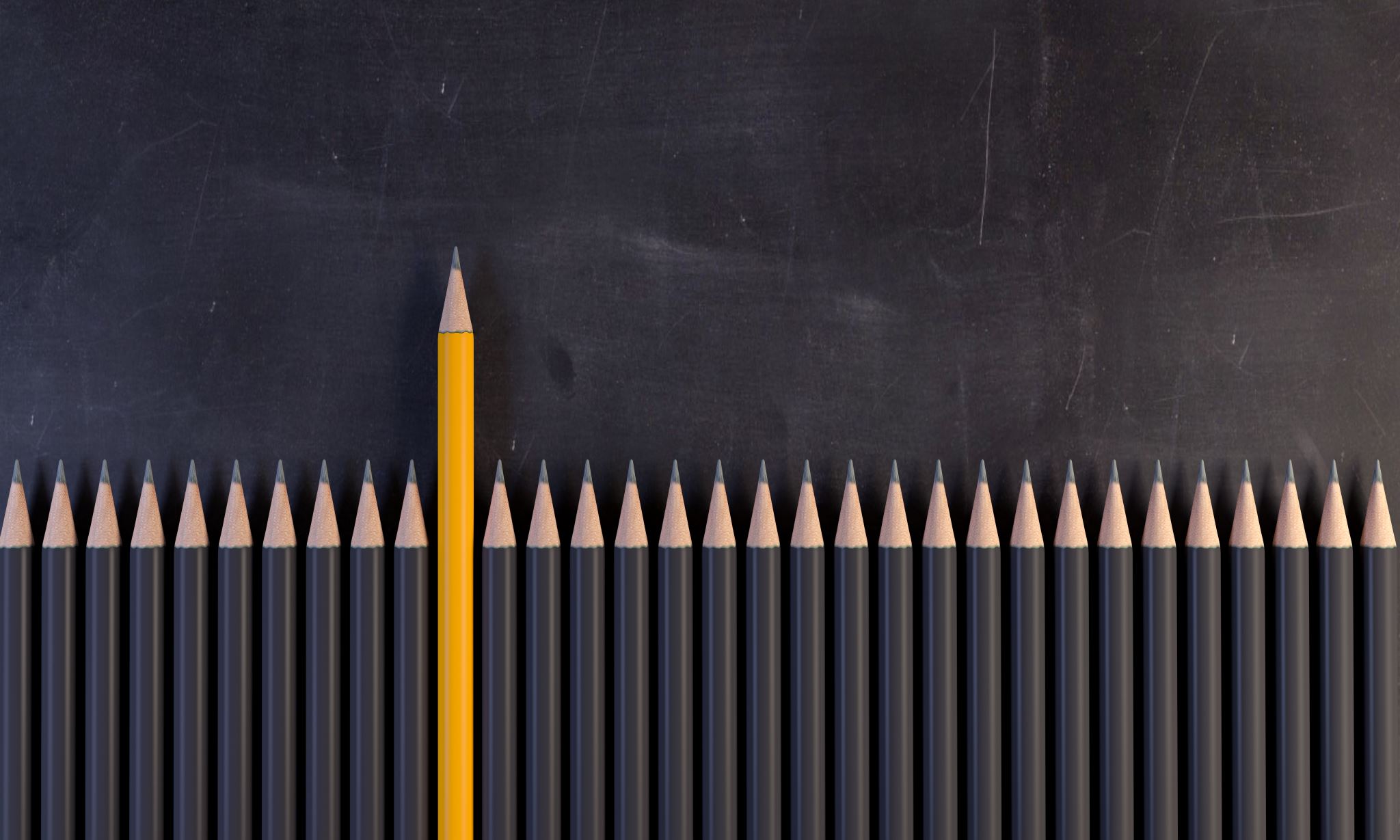 [Speaker Notes: Forbod mot forkynning
I ny § 14-5 blir det presisert eit forbod mot forkynning i all opplæring – ikkje berre i faget KRLE. Det inneber bl.a. at elevane ikkje skal bli påverka til ei tru, sjølv om dei får kunnskap om tru, religionar og livssyn.
 
Samarbeidsorgan for lærebedrifter (opplæringskontor)
Opplæringskontor vil reknast som samarbeidsorgan for lærebedrifter etter ny lov, ikkje lærebedrifter. Det inneber at opplæringskontora si rolle og ansvar vil bli annleis enn i dag. Lærebedrifter knytte til eit opplæringskontor, kan avtale at opplæringskontoret inngår lærekontrakt og mottar tilskot på vegner av lærebedrifta. Dette står i ny lov § 7-12. Dette betyr ikkje at lærebedriftene kan overføre det ansvaret dei har for opplæringa til opplæringskontoret. Opplæringskontoret kan heller ikkje ha ansvar for opplæring, med mindre det samstundes er godkjent som lærebedrift i det aktuelle lærefaget etter ny lov § 7-5.
Det er lovfesta ein heimel til å gi reglar om opplæringskontor i forskrift, (§ 7-12). Reglane om opplæringskontor blei endra i lys av stortingsbehandlinga.

Kompetanse til å gi individuelt tilrettelagd opplæring
Utgangspunktet er at den som skal gi individuelt tilrettelagd opplæring, må oppfylle kompetansekrava for å bli tilsett i lærarstilling og krava om relevant kompetanse i faget det skal undervisast i, jf. ny § 11-9. Ny § 11-9 andre og tredje ledd regulerer likevel to unntak frå dette. Ny lov opnar for at personar som har ei universitets- eller høgskoleutdanning som gjer dei særleg eigna til å vareta behovet til eleven, men som ikkje er lærarar, kan gi individuelt tilrettelagd opplæring. 

Krava til politiattest er utvida
Personkrinsen er utvida slik at alle tilsette ved leirskolar blir inkluderte i kravet om å leggje fram politiattest. Kommunen/fylkeskommunen kan krevje politiattest frå personar som skal ha praksis i skolen, skolefritidsordninga, leksehjelpa, kulturskolen eller skoleliknande aktivitetstilbod (§ 17-11 første ledd). Det skal leggjast vekt på om det er utført vandelskontroll etter eit anna regelverk, kor lenge praksisen skal vare, og kor mykje kontakt personen skal ha med elevar (§ 17-11 andre ledd).

Det er også utvida kva for straffebod som skal noterast på politiattesten. Dette gjeld brot som tvang, fridomsrøving, trugslar, grove kroppskrenkingar, tvangsekteskap og kjønnslemlesting. Dette står i ny lov § 17-11.
Personar som er dømde for eller har vedtatt førelegg for seksuelle overgrep mot mindreårige, skal ikkje ha praksis i skolen, skolefritidsordninga, leksehjelpa, kulturskolen eller skoleliknande aktivitetstilbod.

Tilgang til vikarar
Det følgjer av ny § 17-7 at «Kommunen og fylkeskommunen skal sørgje for at skolane har tilgang på vikarar ved vanleg og venta fråvær». Dette er ein ny paragraf som inneber at kommunane og fylkeskommunane må vurdere kva som er sannsynleg framtidig fråvær i verksemda. Det er opp til kvar enkelt kommune og fylkeskommune om dei vil bruke lærarar ved skolen som vikarar, anten i eigne stillingar eller prosentdelar av lærarstillingane, om dei vil ha ein eigen vikarpool eller liknande.
 
Melde frå til kommunen eller fylkeskommunen i skolemiljøsaker
I saker der det bli påstått at ein lærar har krenkt ein elev, skal ikkje rektor melde frå til skoleeigar dersom påstanden er openbert grunnlaus. Rektor skal framleis melde frå til kommunen eller fylkeskommunen i alle andre saker. Dette står i ny lov § 12-5.

Også nokre andre mindre endringar:
Inkludering er lagt inn som eit av områda i § 12-2.
I dei sakene som blir klaga inn til statsforvaltaren (§ 12-6), skal statsforvaltaren berre vurdere tiltaksplikta og plikta til å lage skriftleg plan.

Skriveprogram på bokmål og nynorsk
I § 15-4 står det at skolen skal bruke skriveprogram som har både bokmål og nynorsk, og som følgjer offisiell rettskriving. Uttrykket «skriveprogram» omfattar ulike former for læringsverktøy og tekstbehandlingsprogram med tekststøtte, rettefunksjonar o.l. inneber at skolar som ikkje har skriveprogram på begge målformene, må bytte til dette. Regelen er blant anna meint å presse produsentane og bidra til at skriveprogram med tilfredsstillande nynorsk blir meir tilgjengelege.]
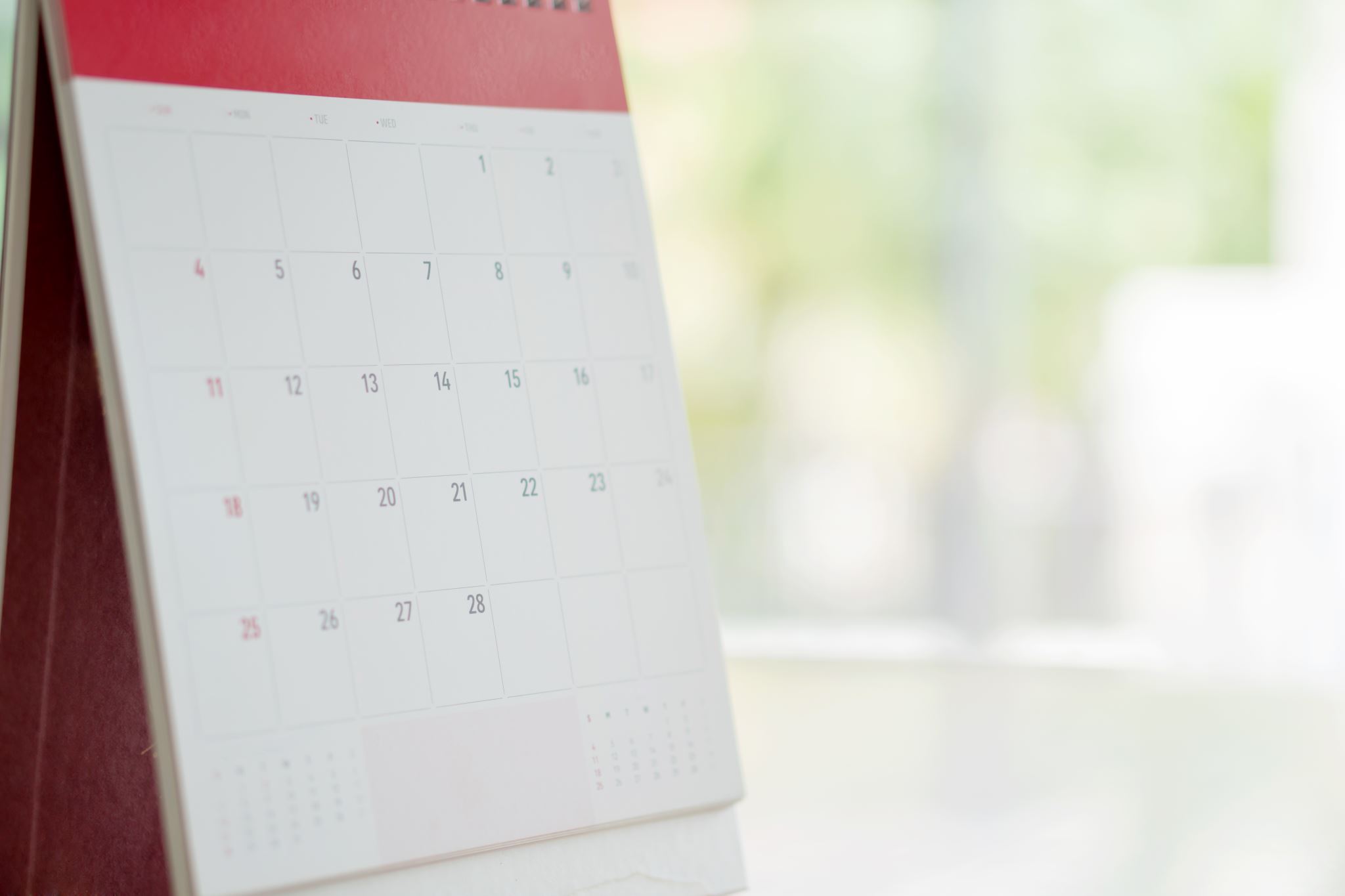 Døme på reglar med mindre justeringar
permisjon frå opplæringa
tidleg skolestart
[Speaker Notes: Permisjon frå opplæringa
Regelen om at ein elev berre kan få permisjon i inntil to veker av gangen er ikkje vidareført i ny opplæringslov. Etter ny opplæringslov er det opp til den enkelte kommune å vurdere kor lang permisjon ein elev kan få. Kravet i lova om ei samla sett forsvarleg opplæring vil i seg sjølv setje ei grense for kor mange og kor lange permisjonar kvar enkelt elev kan få. Kommunen kan framleis setje ei øvre grense for permisjon i dei lokale forskriftene sine, dersom dei ønskjer det. 

Tidleg skolestart
Det eksplisitte kravet om at barnet må vere fylt fem år innan 1. april, er ikkje vidareført i ny opplæringslov. Det er peika på at fødselsdatoen til barnet vil uansett ha noko å seie i den vurderinga som kommunen må gjere. Jo seinare barnet er fødd på året, jo mindre sannsynleg er det at det vil vere forsvarleg eller til det beste for barnet å starte på skolen eitt år tidlegare. Det er framleis sett krav om sakkunnig vurdering!]
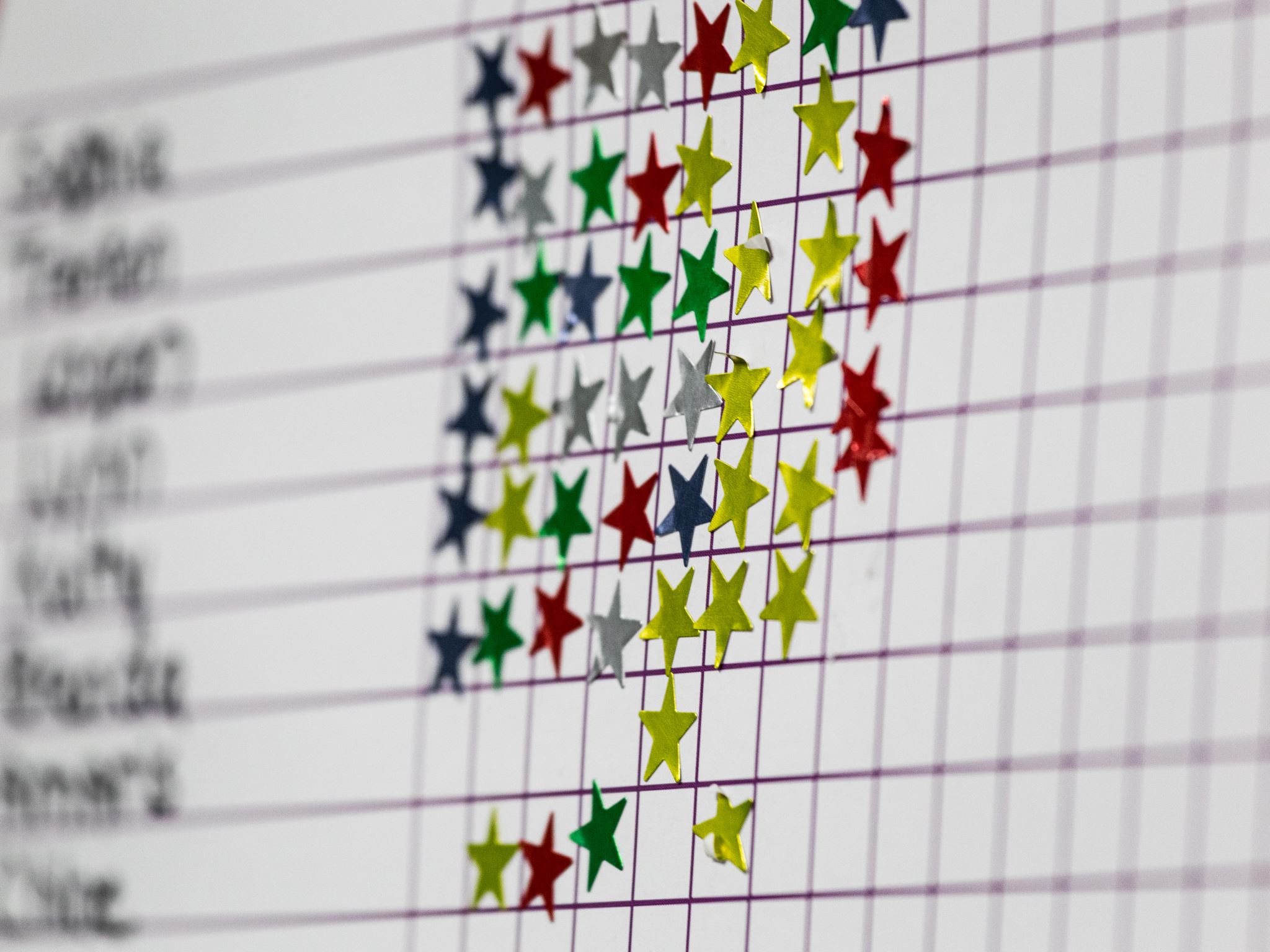 høvet til å gi lekser
rett til individuell vurdering
Ikkje karakterar på barnetrinnet
organisering av opplæringa
Døme på presiseringar i lova
[Speaker Notes: Lekser
Høvet skolen har til å gi lekser, har ikkje vore regulert tidlegare. No står det i § 10-6 andre ledd at: «Elevane kan bli pålagde å gjere oppgåver utanom skoletida (lekser). Det må takast omsyn til at elevar har rett til kvile og fritid».

Rett til individuell vurdering
Har tidlegare gått fram av forskrifta til opplæringslova, men er no tatt direkte inn i lova (§§ 2-3 andre ledd og 5-4 andre ledd).

Ikkje karakterar på barnetrinnet
I § 2-3 andre ledd andre punktum står det nå at «elevane på 1. til 7. trinn skal ha individuell vurdering utan karakterar». Tatt inn i sjølve lova, og går ikkje lenger fram berre av forskrifta.

Organisering av opplæringa
Det er lovfesta at inndelinga i klasser og grupper skal bidra til at skolen blir ein møteplass der elevane utviklar toleranse og respekt for kvarandre (§ 14-2 første ledd tredje punktum). Elles er regelen om inndeling i grupper ei vidareføring av dagens § 8-2.]